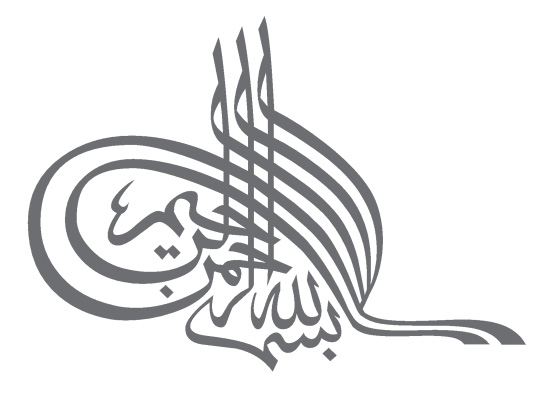 كتاب ريادة الأعمال 101 ريد (الإصدار الثاني – الطبعة الأولى)
1436 هـ - 2015 مـ
المصدر : كتاب ريادة الأعمال  الإصدار الثاني - الطبعة الأولى
مقرر ريادة الأعمال 101 ) ريد )
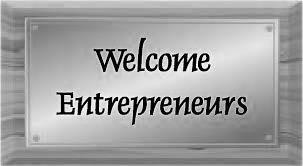 الوحدة الثانية : دراسة الجدوى الاقتصادية للمشروع الريادي
الجلسة الخامسة : الخطة التسويقية
المصدر : كتاب ريادة الأعمال  الإصدار الثاني - الطبعة الأولى
الجلسة الخامسة : الخطة التسويقية
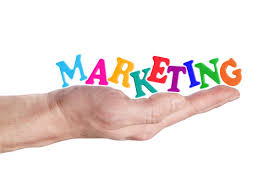 المصدر : كتاب ريادة الأعمال  الإصدار الثاني - الطبعة الأولى
الهدف العام
تهدف هذه الجلسة إلى تزويد الطالب بمهارات إعداد الخطة التسويقية وطريقة إعداد البحوث التسويقية للمشروع الريادي .
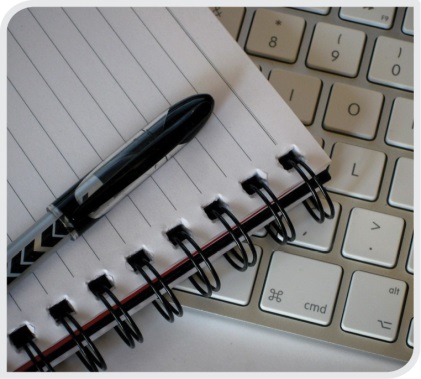 الأهداف الخاصة
عزيزي الطالب، يتوقع منك بعد نهاية هذه الجلسة التدريبية أن تكون قادرًا– بإذن الله على:
معرفة مفهوم التسويق والبيع .
التمييز بين التسويق والبيع .
التمييز بين عناصر الخطة التسويقية  .
تطبيق خطوات إعداد الخطة التسويقية للمشروع الريادي بنجاح  .
المصدر : كتاب ريادة الأعمال  الإصدار الثاني - الطبعة الأولى
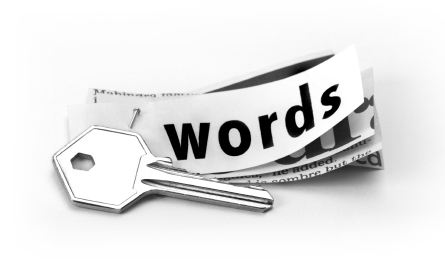 الكلمات المفتاحية Key Words
المصدر : كتاب ريادة الأعمال  الإصدار الثاني - الطبعة الأولى
فكر
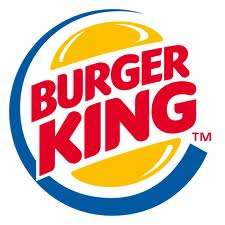 برجر كينج
    أعلنت سلسلة محلات (BURGER KING) الأمريكية عن طفرة في أرباحها ربع السنوية داخل السوق الأمريكية  للربع الرابع من 2006، قدرها 14% مقارنة بالفترة السابقة. عزت الإدارة سبب هذه الزيادة إلى الحملة التسويقية التي قامت بها والمعتمدة على بيع ثلاث ألعاب إكس بوكس بسعر منافس، قدره 4 دولارات لكل لعبة (يتراوح متوسط سعر أي لعبة مماثلة في السوق ما بين 40 إلى 60 دولارًا ) مع الوجبة الاقتصادية حتى باعت محلات (BURGER KING) أكثر من 2.3 مليون نسخة من الألعاب الثلاثة التي وفرتها، منها مليونا نسخة خلال أربعة أسابيع منذ إطلاق حملتها وكان البطل في كل لعبة من الثلاثة ملك البرجر أو الشخصية الشهيرة والمميزة لمحلات (BURGER KING) التي صممت هذه الألعاب الثلاثة خصيصًا لهذا الغرض التسويقي ثم قامت الشركة بحملة تسويقية ودعائية مكثفة تزامنا مع هذا العرض ركزت فيها على رخص ثمن الألعاب الثلاثة وشخصية البطل ومغامراته الثلاثة في عالم هذه الألعاب وكيف أن هذه الألعاب تناسب جميع أفراد العائلة، بشكل جعل العملاء يقتنعون بأنهم أمام صفقة رابحة، فهواة الألعاب لن يضرهم تجربة لعبة رخيصة تريح ميزانياتهم وسيفضل الآباء شراء ألعاب رخيصة لأبنائهم وأحبائهم.
المصدر : كتاب ريادة الأعمال  الإصدار الثاني - الطبعة الأولى
تعلّم
المصدر : كتاب ريادة الأعمال  الإصدار الثاني - الطبعة الأولى
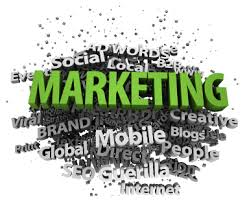 أولأً : مفهوم التسويق والبيع :
يقول فيليب كوتلر في كتابه (كوتلر يتحدث عن التسويق) " من أكثر
 أنواع البلبلة شيوعاً في مجال الأعمال هي النظرة إلى التسويق والبيع على أنهما شيء واحد ،وليست هذه نظرة الكثيرين من عامة الناس بل نظرة العديد من رجال الأعمال لذلك سوف نوضح مفهوم التسويق والبيع ونوضح مقارنة بسيطة بين كليهما :
التسويق  MARKETING: 
   هو عبارة عن مجموعة من العمليات والأنشطة التي تعمل على اكتشاف حاجات ورغبات العملاء لتطوير مجموعة من المنتجات أو الخدمات لتلبية تلك الحاجات والرغبات.
المصدر : كتاب ريادة الأعمال  الإصدار الثاني - الطبعة الأولى
أهمية الأنشطة التسويقية :
 
يساعد  النشاط التسويقي على التعرف على فئة الزبائن المستهدفين. دراسة خصائصهم وسلوكياتهم وعاداتهم الحياتية والشرائية والتعرف على احتياجاتهم ورغباتهم وتطلعاتهم. 
توجيه جهود المنشأة نحو إنتاج السلع والخدمات التي تشبع هذه الرغبات. 
توجيه جهود المنشأ نحو إعلام هذه الفئة بتوفر السلع عن طريق الترويج والإعلانات.
توجيه جهود رجال البيع (Sales Men) نحو استخدام الأساليب الملائمة لكل من المنتج والعميل.
توجيه جهود المنشأة نحو طرق قياس رضا العميل .
توجيه جهود المنشأة نحو طرق زيادة رضا العاملين بهدف الاحتفاظ بهم وإضافة زبائن جدد .
المصدر : كتاب ريادة الأعمال  الإصدار الثاني - الطبعة الأولى
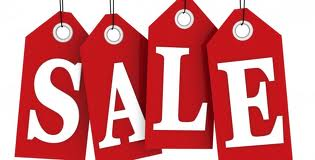 البيع SALE: 

   هو عبارة عن مجموعة من العمليات أو الأنشطة التي تهدف 
إلى وضع الخطط والأساليب التي تساعد على تصريف المنتجات أو بيعها للعملاء .
المصدر : كتاب ريادة الأعمال  الإصدار الثاني - الطبعة الأولى
البحوث التسويقية Marketing Research  :

   هو نشاط يبدأ بتلمّس احتياجات ورغبات العملاء والطريقة 
المناسبة لتلبية هذه الاحتياجات والرغبات، وتتضمن  الأبحاث التسويقية 
أبحاثًا نوعية (Qualitative Research  )، 
وأبحاثًا كمية (Quantitative Research).
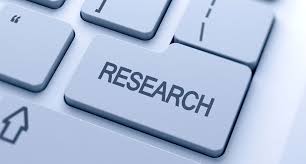 ثانياً : تحليل السوق :
تبدأ دراسة الجدوى التفصيلية بتحديد الصلاحية التسويقية للمشروع تحت الدراسة ، أي بهدف تحديد احتمالات تجاوب السوق لفكرة المنتج الجديد ، أو الخدمة الجديدة التي يسعى المشروع لتقديمها و فيما يلى خطوات دراسة الجدوى التسويقية في شكل دليل ارشادى :
المصدر : كتاب ريادة الأعمال  الإصدار الثاني - الطبعة الأولى
1- حدد الطلب على السلعه :هل هناك طلب على السلعه ؟هل يتم خدمة هذا  الطلب بالكامل من المنتجين الحاليين ؟هل هناك إمكانية الى جذب عدد من العملاء للسلعه ؟ماهو عدد العملاء المحتملين على السلعه ؟ماهو حجم الطلب ( أو الشراء) من قبل هؤلاء العملاء ؟ماهو نصيبك ( أو حصتك) من السوق ؟ وهل هي مناسبة لمشروعك ؟2- حدد شكل المنتج :ماهى ملامح، و أبعاد السلعه أو الخدمة ؟ماهى الخامات الداخلة في انتاجها ؟ماهى التشكيلة و الألوان ، و المقاسات و الاحجام المقدمة ؟ماهى طريقة الاستخدام ؟هل هناك استخدامات مختلفة لنفس السلعة ؟ماهى السلع المنافسة أو البديلة لها ؟
3- الظروف التسويقية للمنتج :ماهو السعر المتوقع للسلعة ؟ماهى قنوات التوزيع المقترحة للسلعة ؟ وهل هي متوافرة ؟ماهى المنتجات المنافسة ؟ وما هي قوتها ؟ماهى أماكن البيع المقترحة ؟هل سيتم توصيل الطلبات للعملاء ؟
ماهى أساليب الإعلان المقترحة ؟
هل هناك أساليب أخرى للترويج و تنشيط المبيعات ؟
 
 4- ملامح السوق :
ماهو الموقع المقترح للسوق . أو الأسواق ؟
ماهى وسائل النقل المتاحة ؟
ماهى منافذ التوزيع ؟
ماهو الفرق في التعامل مع تجار الجملة و التجزئة ؟ساليب الإعلان المقترحة ماهى أساليب الإعلان المقترحة ؟
13
5- المنافسون :
ماهو عددهم ؟
ماهى قوتهم ؟ وماهى طريقة تعاملهم في السوق ؟
ماهو العرف السائد في التعامل مع المنافسين ؟
ماهى الطريقة الملائمة للسيطرة على حدة المنافسة ؟
ماهى الطريقة الملائمة لتجنب تأثيرهم و سطوتهم ؟

6- المستهلكون :
ماهى تفضيلات المستهلكين ؟
ماهو استعدادهم لتجربة سلعتك الجديدة ؟
ماهى حساسية المستهلكين للأسعار ؟
ماهى تفضيلاتهم للجودة ؟
ماهى أماكن تواجدهم بكثافة عالية ؟
14
15
نشاط (1)
اشترك مع زملائك في فريق العمل في الإجابة على الأسئلة السابقة
    فيما يخص المشروع الخاص بكم .

نشاط (2)
شركة Thor احدى الشركات الامريكية العاملة في مجال إنتاج الجوارب الرياضية
بكافة أنواعها ، و قد تحولت هذه الشركة من مجرد شركة منتجة لجوارب من الدرجة الثانية الى شركةذات أصناف مميزة في السوق .

و ترجع بداية القصة الى الهبوط الشديد في مبيعات الشركة ، و نقص حصتها التسويقية في بداية التسعينات ......وفى الطريق الى النجاح كانت الخطوات الاتيه:
1- اعداد بحث تسويقي متكامل ،  توصلت الدراسة الى ان السوق الاجمالية للجوارب الرياضية يصل الى (500) مليون دولار ، و أن تصميمها لا يتعدى وجود اسم مطبوع و بعض الخطوط الملونة بشكل عرضى ، وهى دائما جوارب بيضاء مصنوعة من القطن بشكل رئيسى. هذا فضلا عن ان معظم الرياضيين يعانون من تسلخا  و التصاق بالاصابع باستخدام الجوارب الحالية .
16
2- تغيير مهمة الشركة من انتاج الجوارب الرياضية الى( انتاج وسائل راحة القدم )و ترجمة ذلك من خلال جهد متكامل بين رجال التسويق و رجال التصميم . و قد اتخذ التطوير عدة أشكال .

 * تصميم جوارب لا تنزلق على القدم ، دون استخدام المغاط التقليدي لحل مشكلة العملاء في هذا الصدد .
 * يتم تصميم جوارب ذات أصابع للقدم لمنع احتكاك و التصاق الأصابع و المحافظة على صحة القدم .
 * تخفيض (20%) من الأرباح للبحوث ، و التطوير ، و شراء الات جديدة متطورة و تقديم تصميمات متعددة منخفضة التكلفة .

3- تقسيم السوق الى مجموعة الشرائح المتكاملة في الجوارب ، و انتاج جوارب خاصة بكل فئة مثل جوارب التنس ، و جوارب كرة القدم ، وجوارب الكرة الطائرة ، و جوارب كرة السلة ، و جوارب لرياضة التزلج ........الخ  ، مع التركيز على مجموعة من الألعاب ذات المستوى الرفيع ، باستخدام التقسيم وفقا للطبقة الاجتماعية ، و التعامل مع الفئات العالية المستوى التي تبحث عن راحة القدم .
17
4- الاستعانة بمنافذ توزيع تتعامل مع فئات اجتماعية أعلى ، و فتح فروع صغيرة بالنوادى التي ترتادها الطبقات العالية .

5- و قد أدى استخدام تلك الأفكار الى استخدام سياسة تسعير وفقا لقدرات المستهلك على الدفع و رفع أسعار الشركة لتكون ضعف الأصناف الأخرى المنافسة .

6- تم استخدام  الجهود الترويجية لتوضيح التطورات التي أضيفت الى المنتجات ، و تبرير السعر المرتفع و ربطه بنواحى الاحترام الموجود بالسلعه . حيث تم الربط بين جوارب التنس و بين بطلة التنس العالمية (مارتينا نافرتالوفا)
وتم الحصول على دعم من الجمعية الطبية الامريكية ، و عدد من كبار المؤسسات الامريكية التي اعتمدت على جوارب الشركة بصفة أساسية لتقديمها للعاملين فيها . مع تقديم عدد من التقارير و نشرها في المجلات الطبية المتخصصة .
وقد كانت النتيجة ارتفاع مبيعات الشركة من (30)مليون دولار سنويا الى (150) مليون دولار في خطة نفذتها الشركة في ثلاثة أعوام .
18
مما سبق توضح هذه الحالة ما يلى :
اعتماد أي تطوير في المنشأة على بحوث تسويق متكاملة .
تطوير المنتجات وفقا لمتطلبات و مشاكل العاملين و رغباتهم .
تقسيم السوق على أسس جديدة تتوافق مع منافع العملاء .
تغيير فلسفة التعامل مع التركيز على المنتج الى التركيز على العملاء و مشاكلهم .
تكوين مزيج تسويقى متكامل ( تطوير المنتجات – سعر مناسب مرتبط بمفاهيم العملاء عن الجودة – منافذ توزيع مناسبة – سياسة ترويج متكاملة ) .

المطلوب : التعرف على جوانب المزيج التسويقى المتكامل في هذه الحالة و مدى إمكانية تطبيقه في منتجات أخرى .
19